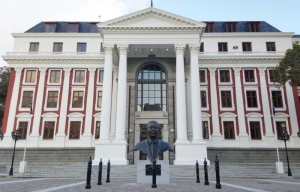 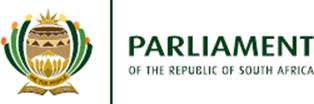 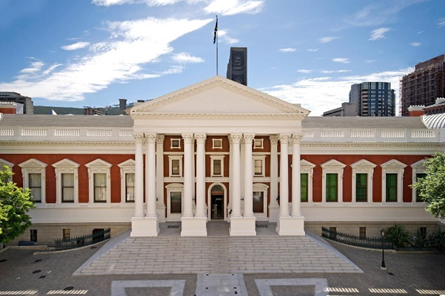 HANSARD
Hansard reporting in a multilingual context 
& 
Our Experience Using an Automatic Speech Recognition System
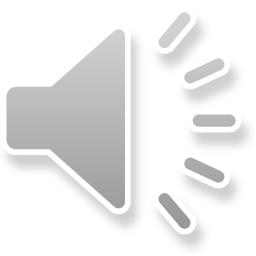 The Constitution of the Republic of South Africa recognises 12 languages as official languages of government (10 spoken languages indigenous to the country, plus English, plus Sign Language)
isiZulu (22,7%)
isiXhosa (16%)
Afrikaans (14,5%)
English (10,6%)
Sepedi (9,1%)
Setswana (8%)
Sesotho (7,6%)
Xitsonga (4,5%)
siSwati (2,5%)
Tshivenda (2,4%)
isiNdebele (2,1%)
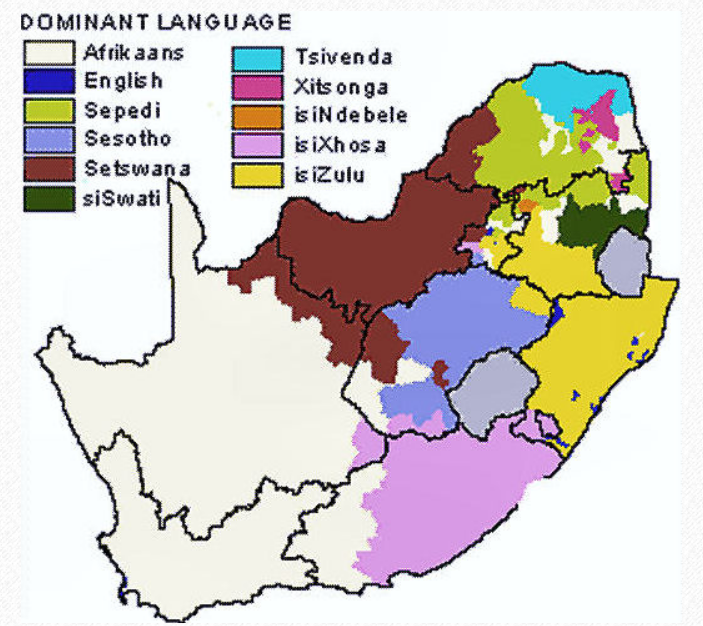 MANAGING MULTILINGUAL REPORTING – TWO BROAD FOCI:
Recruitment and Selection model
Workflow + Performance management systems
RECRUITMENT AND SELECTION
staff establishment
recruitment model
linguistic overlap
vastly differing levels of reporter ability
THE IMPLICATIONS OF OUR RECRUITMENT MODEL
Scenario 1:  An MP whose mother tongue / first language is not English delivers a speech in English during a sitting
That MP’s speech is reported by a reporter whose mother tongue / first language is not English and who is multi-lingual
Scenario 2:  An MP delivers an off-the-cuff speech in his / her mother tongue during a sitting, but code-switches between his mother tongue and other indigenous languages
MANAGING MULTILINGUAL REPORTING – TWO BROAD FOCI:
Recruitment and Selection model
Workflow + Performance management systems
WORKFLOW + PERFORMANCE MANAGEMENT
Logging
Allocation 
Pre-independence and Independence
Checking and Mentoring 
Two levels of quality assurance
Standard Operating Procedures
Quality assurance is integrated into Parliament’s Performance Assessment and Management system
Circles of professional development – formal & informal
WF
PA
QUALITY
HOLISTIC QUALITY ASSURANCE
1: An MP whose mother tongue / first language is not English speaks English during a sitting
That MP’s speech is reported by a reporter whose mother tongue / first language is not English
Challenge addressed operationally – inclusion of indigenous language experts; SOPs; two levels of quality assurance
Challenge is addressed systemically – personal development plans on the Performance Management system
2: An MP code-switches between his mother tongue and other indigenous languages
That MP’s speech is reported by multilingual  reporter
TRIALLING AN AUTOMATIC SPEECH RECOGNITION SYSTEM FOR ONE MONTH IN 2021 – OUR FINDINGS:
Helpful
Quite impressive!
Varying levels of transcription accuracy – what are the reasons? 
Human editorial intervention
ASRs for languages used less frequently in government – audio recordings
Logical progression of ASR development?
Thank you